A through G
Requirements
1
The A-G’s are….
15 high school classes you must take to go directly to a UC or CSU from high school.

The classes that will prepare you to succeed in college.

Grades earned in A-G classes taken during the 10th and 11th grade are used to calculate your college entrance GPA.
2
What you need to know
Without the A-Gs you can’t even apply to a 4 year public university in California 

Being close doesn’t count – you must take them all!

A-Gs are college preparatory classes, so you should take them all even if you plan to go to a private university or out of state school.
3
What else?
They are not the same as the graduation requirements. 

You must earn a C or better in these classes.

A-Gs can change from year to year and are not the same at each high school - ask your College Facilitator or Academic Counselor which classes meet the requirements at your high school.
4
Social Science 
2 years required
A
5
English 
4 years required
B
6
Math 
3 years required
4 years recommended
C
7
Laboratory Science 
2 years required
3 years recommended
D
8
Language Other than English  
2 years required (of the same language)
3 years recommended
E
9
Visual and Performing Arts 				    1 year required
F
10
College Prep Elective 
1 year required
G
11
Remember...
Meeting the A-G requirement doesn’t mean taking extra classes – it means taking the right classes.

Not all classes are A-G classes. Make sure you take the right classes by asking your counselor every time you sign up for new classes.

Being close doesn’t count – be sure to take them all!
12
Going above and beyond the A-Gs
Honors 	
 Worth an extra grade point (you can earn higher than a 4.0 GPA if you get straight A’s!)
AP – Advanced Placement 
 Worth an extra grade point (same as Honors!)
You can take a test afterward to earn college credit.
13
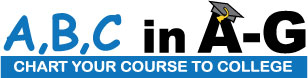 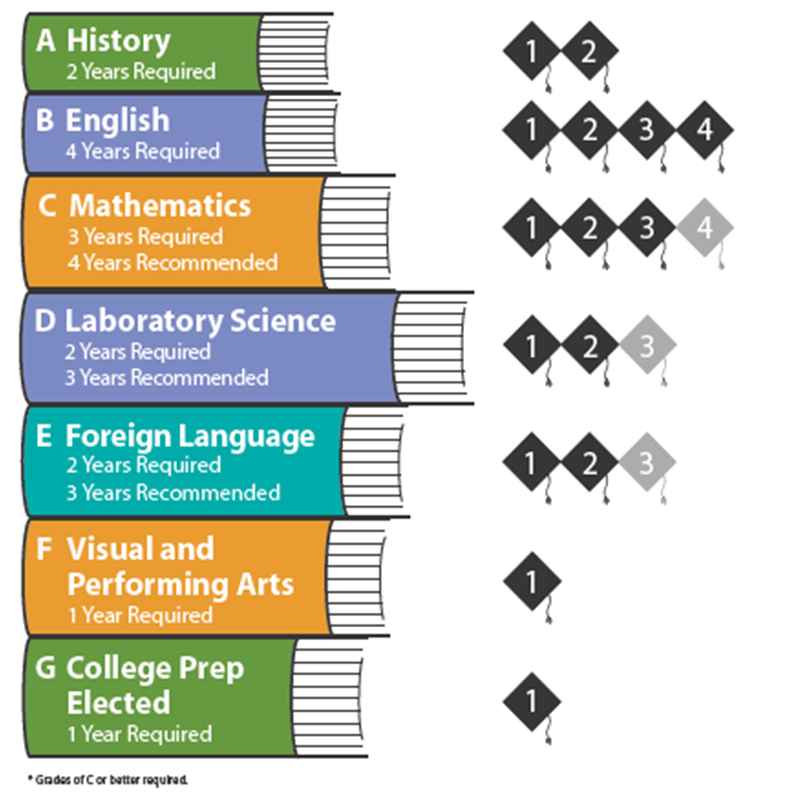 14